Mesnil-ValSeine-Maritime, Haute-Normandie
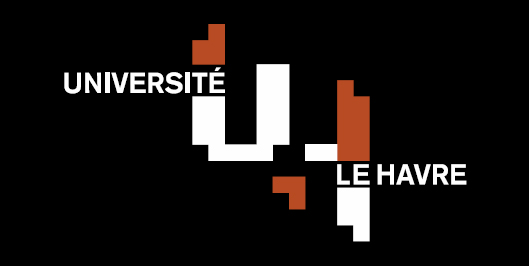 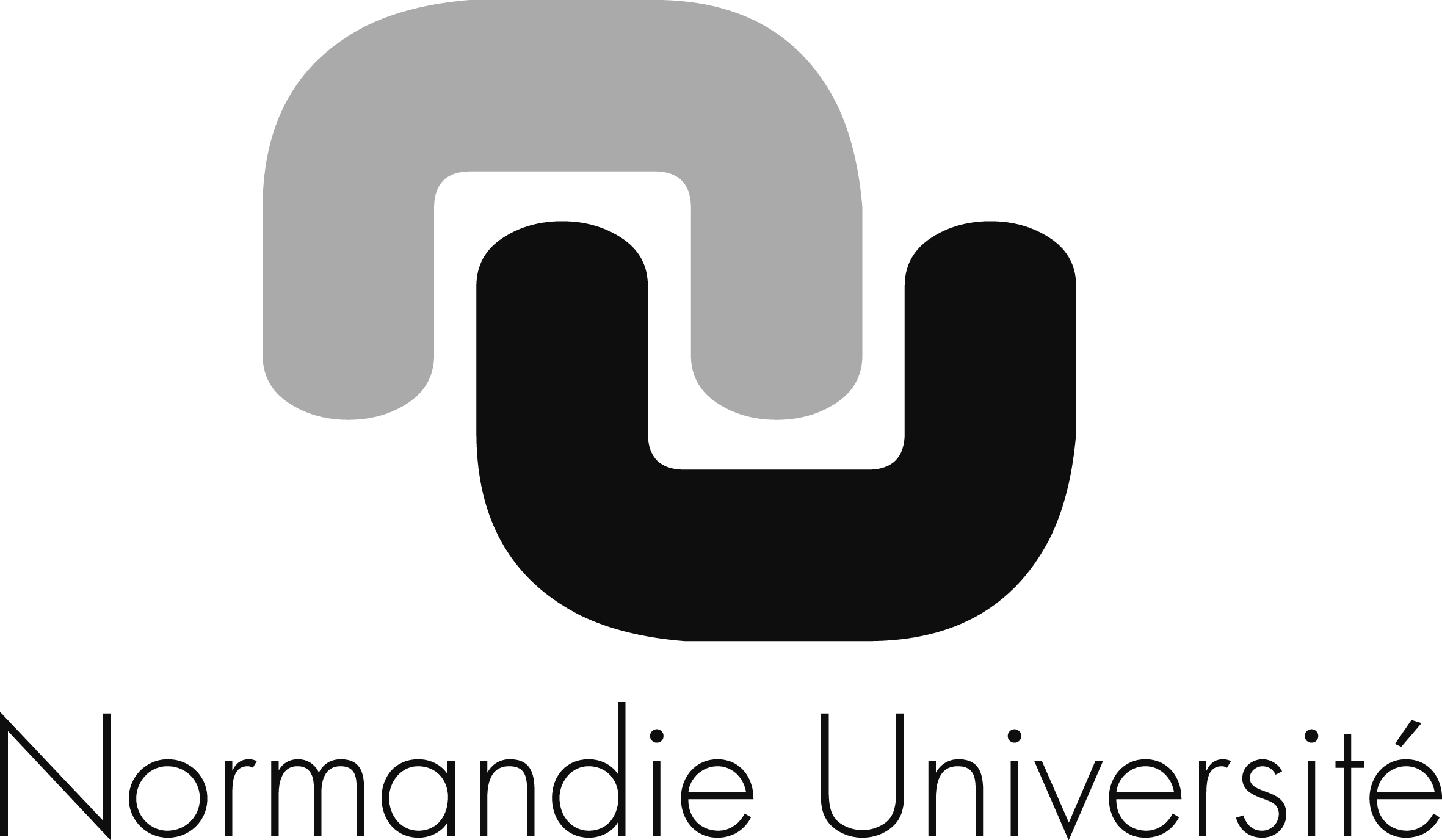 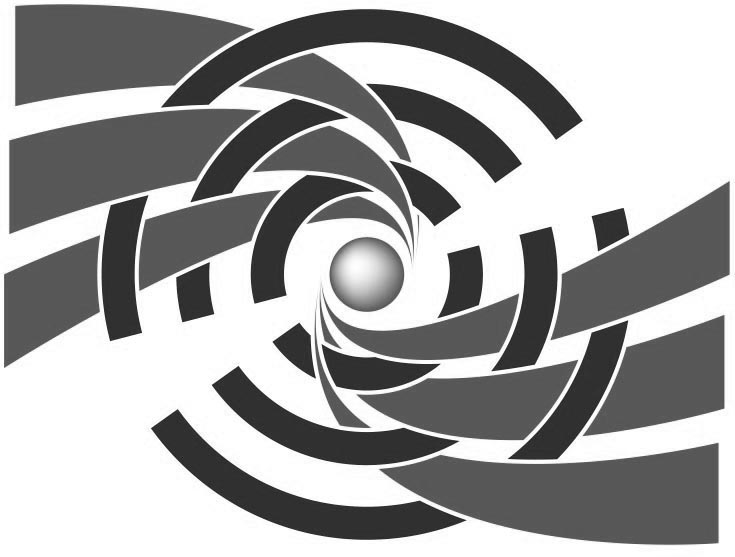 Laboratoire : UMR 6294 LOMC – CNRS/Université du Havre
Correspondant : Anne Duperret
Morphologie : Falaise verticale, plage de galets 
et plateforme littorale de type A
Lithologie du site : Craie du Turonien 
Macrotidal : de 4.95 à 8.55 m
Climat de houle : W à SW
T de 7 à 10s
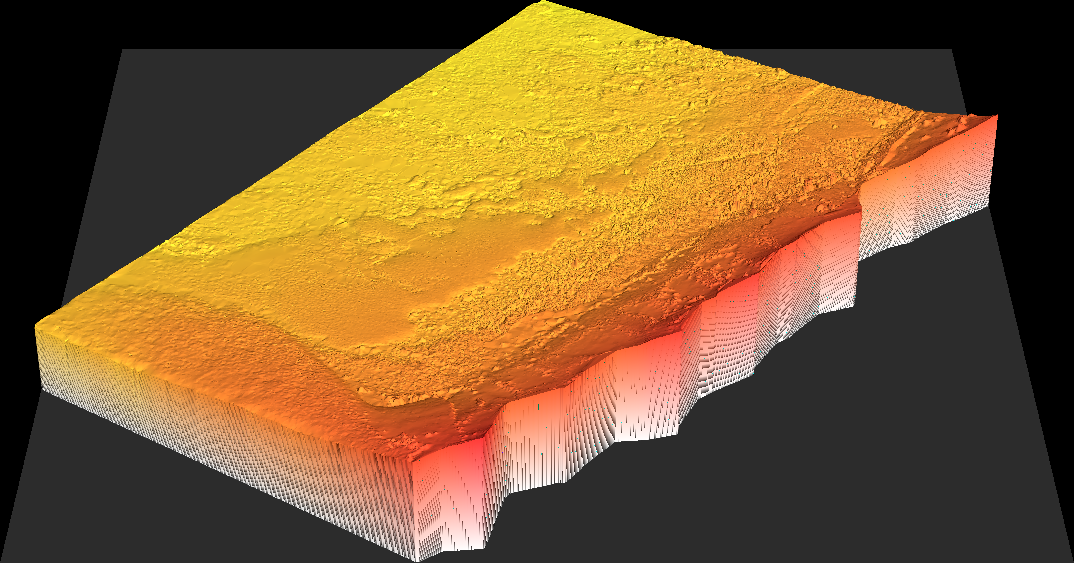 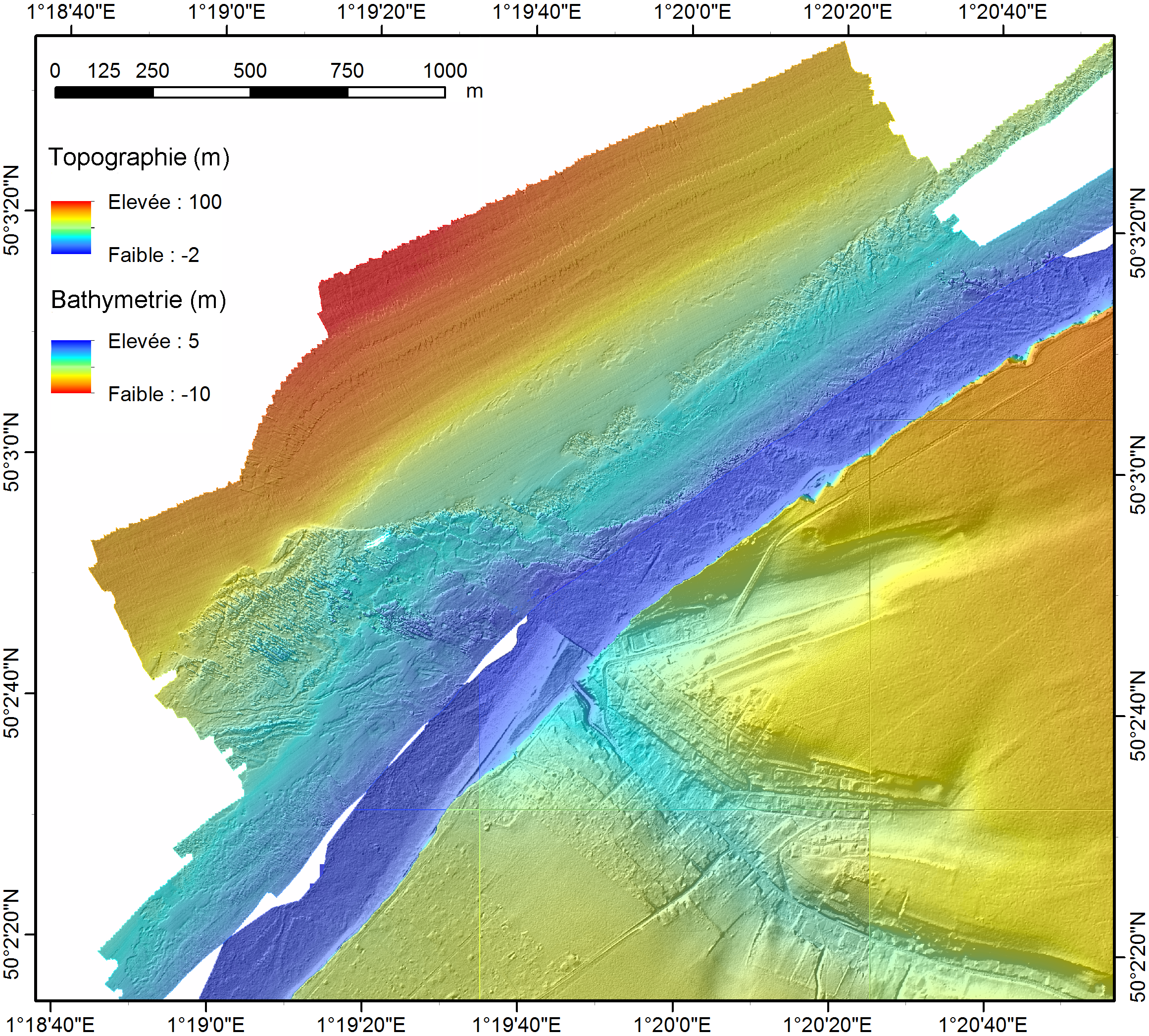 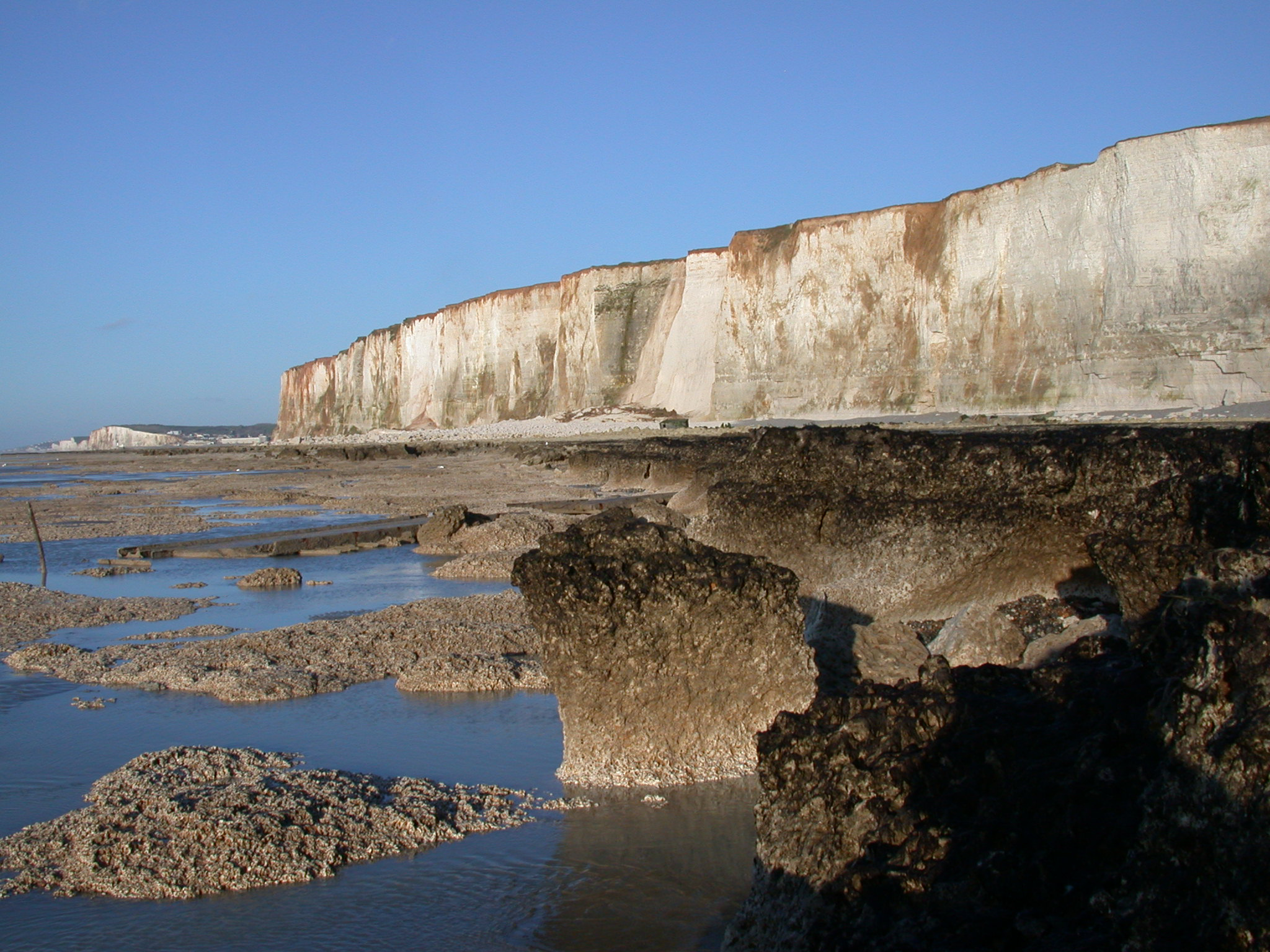 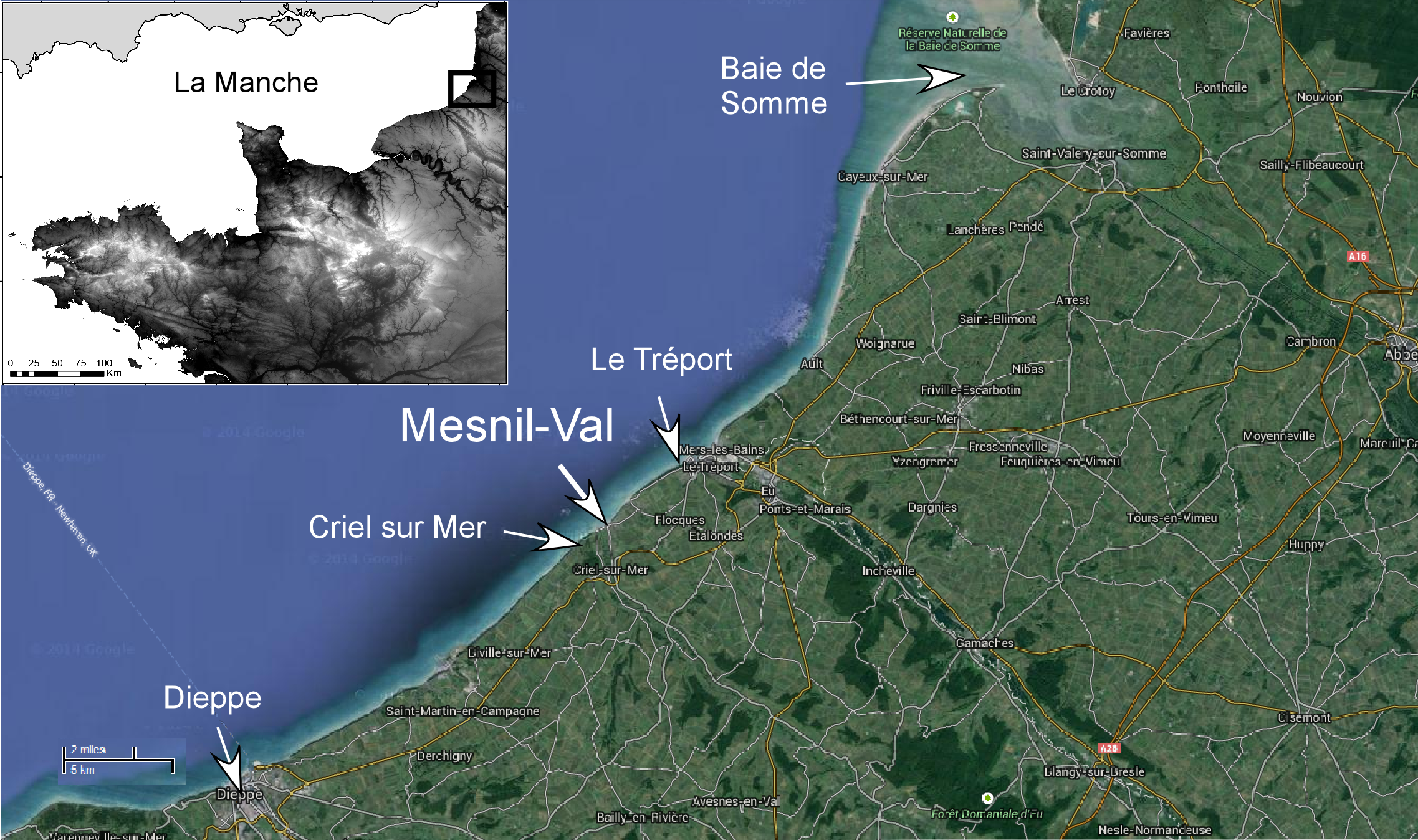 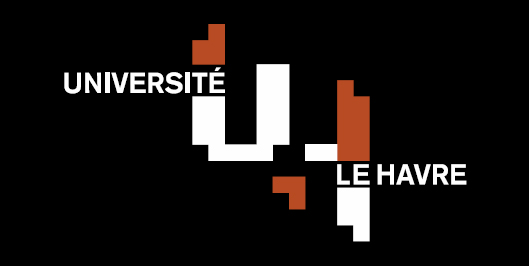 Mesnil-ValSeine-Maritime, Haute-Normandie
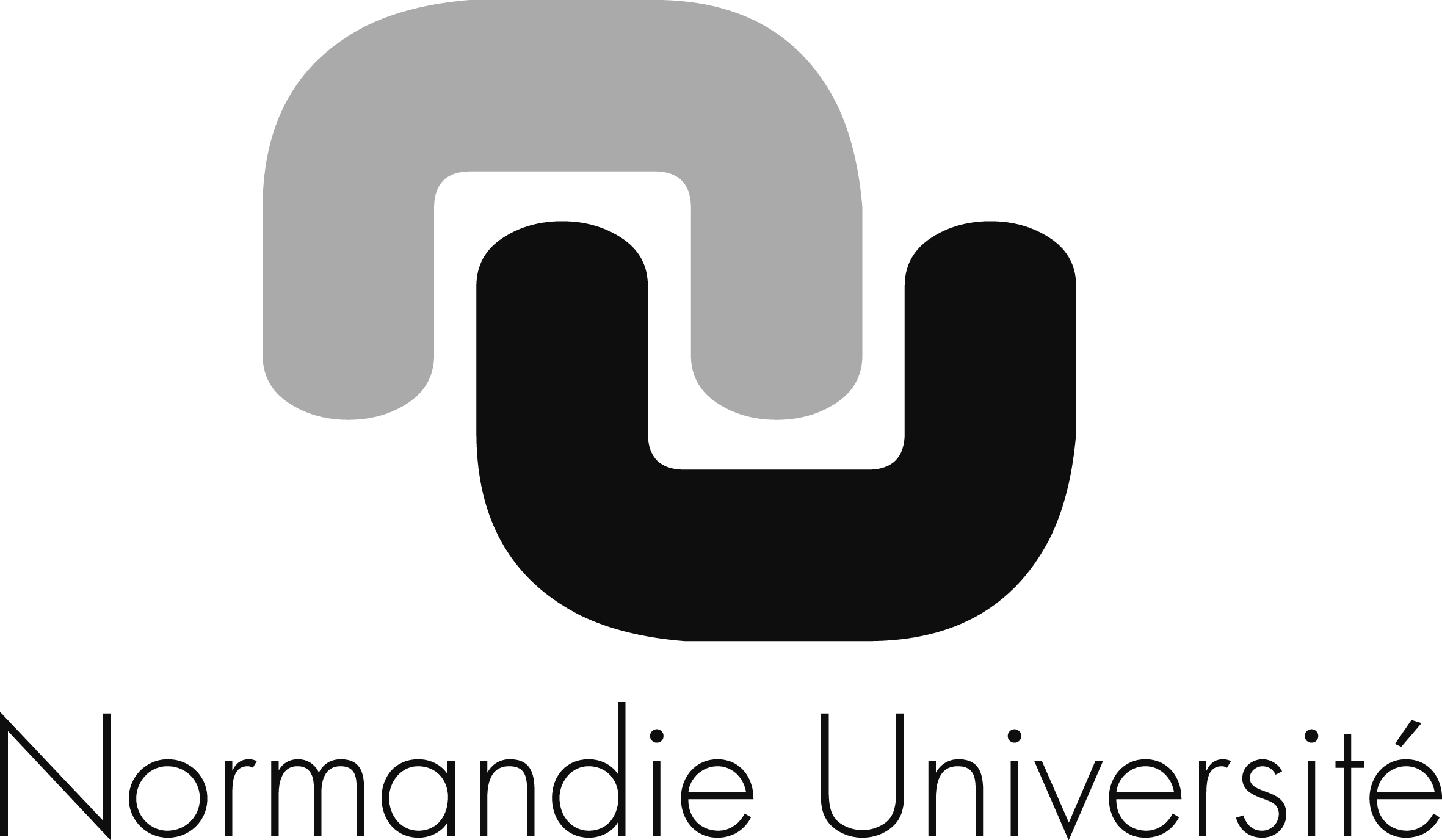 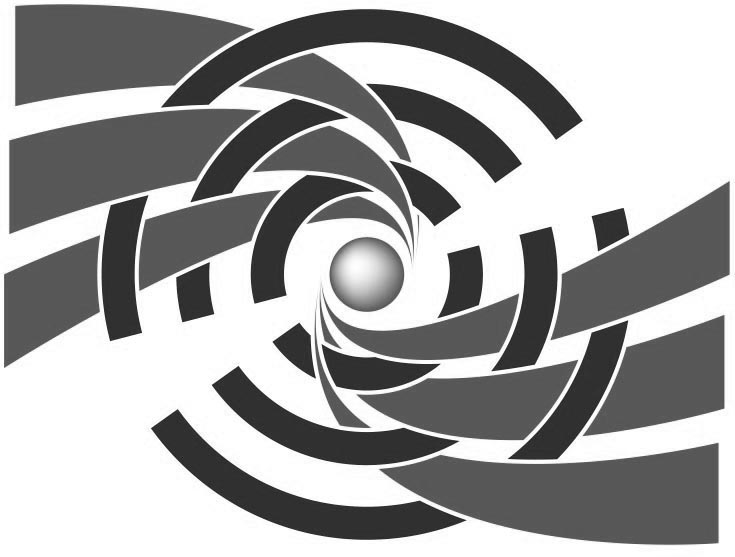 Questions scientifiques : 
Taux d’érosion des falaises et de sa plateforme littorale
Paramètres mesurés : 
TLS front de falaise (BRGM)
TLS de détail plage et plateforme (Univ. Toulouse2)
Topographie Lidar aéroportée (BRGM, Litto3D, Clarec)
Bathymétrie haute résolution de la zone subtidale 
Campagne CROCOLIT (R/V Haliotis, avril et oct 2013) : Univ. Le Havre
Campagne SPLASHALIOT (R/V Haliotis, sept 2014) : Univ. Angers et Univ. Toulouse 2
Paramètres manquants : 
Mesures de houle in situ
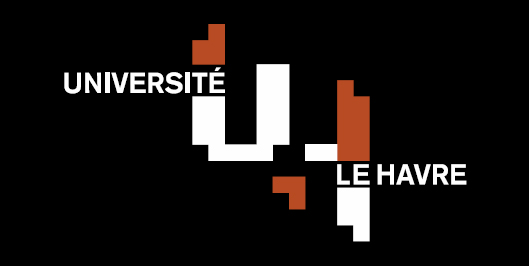 Mesnil-ValSeine-Maritime, Haute-Normandie
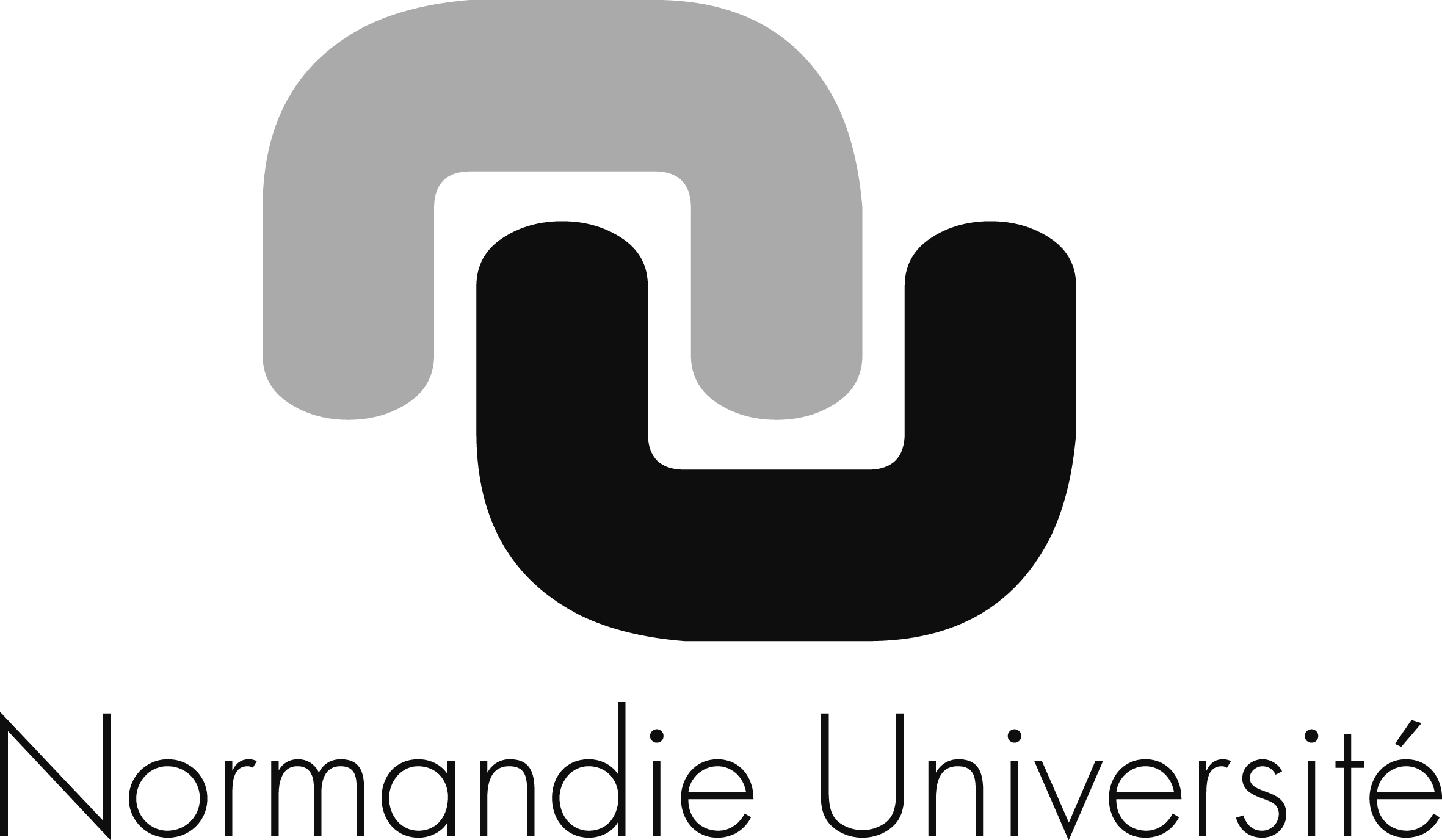 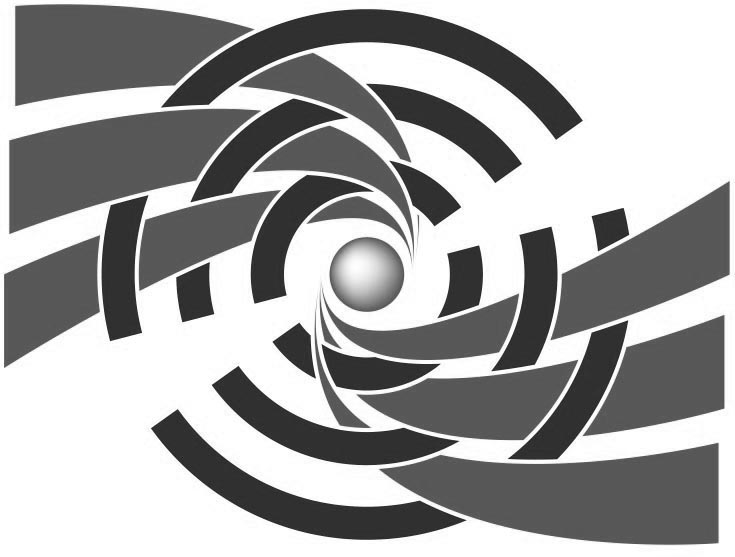